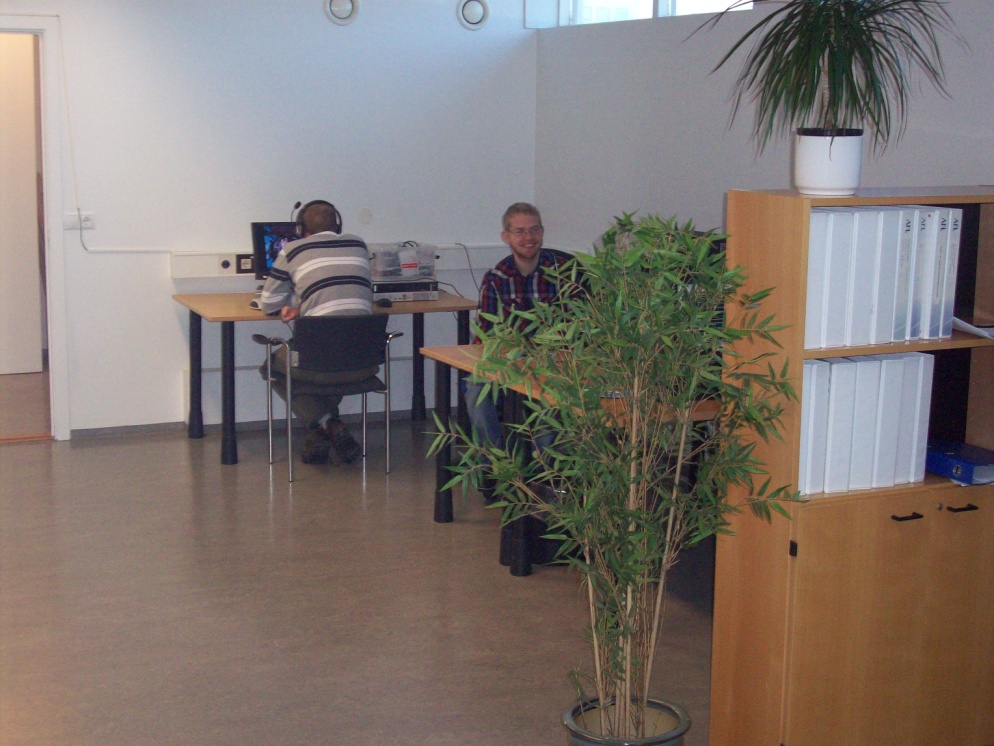 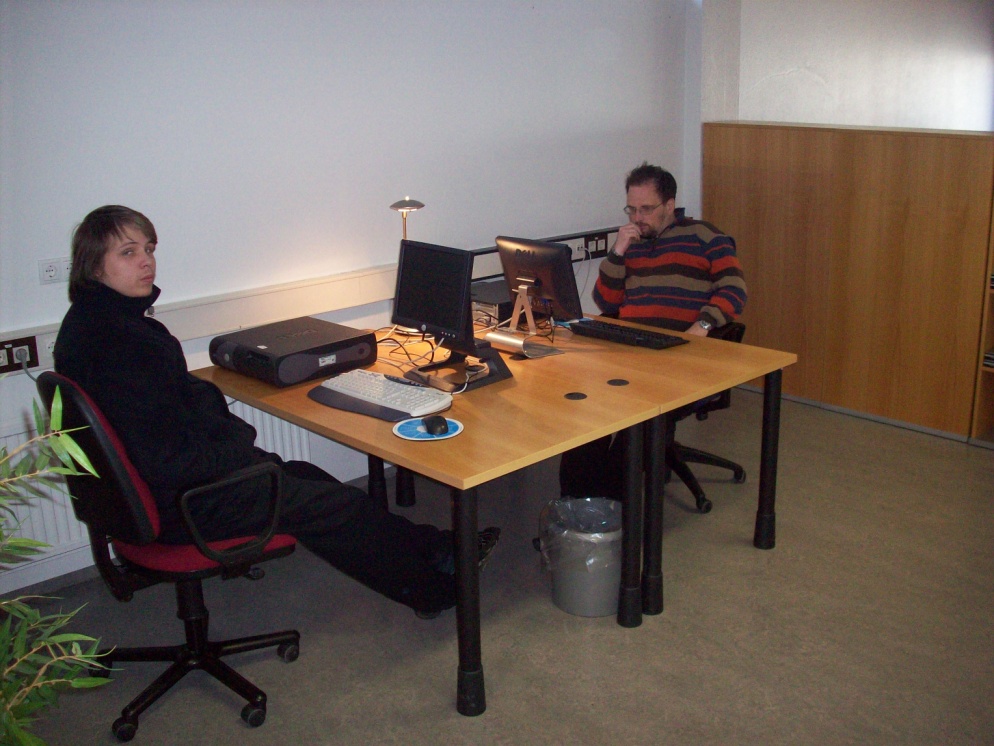 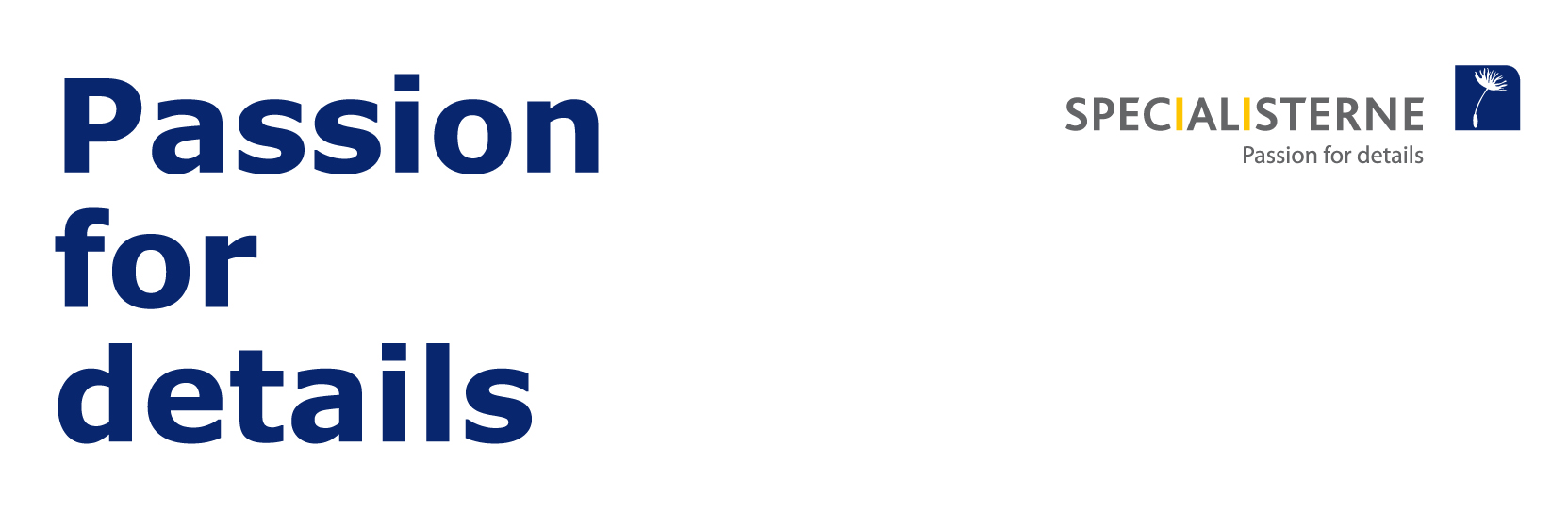 Bjarni Torfi Álfþórsson
Upphafið
Lítið eða ekkert um atvinnuúrræði fyrir einstaklinga með greiningu á einhverfurófinu (2007)


Specialisterne í Danmörku Thorkil Sonne 


Þörfin fyrir Specialisterne á Íslandi könnuð frekar (2009 - 2010)


Sérfræðingarnir ses stofnað (feb 2010)
Torkil Sonne
Stofnaði Specialisterne í Danmörku í september 2003

Sagði upp vinnunni sinni, veðsetti húsið sitt og fór af stað 

Markmið Torkil er að skapa eina milljón starfa fyrir fólk með greiningu á einhverfurófinu

Fyrirtækið hefur hlotið mikla og jákvæða umfjöllun og nýjum fyrirtækum byggð á hugmyndafræði Torkil fjölgar, t.d á Íslandi, Skotlandi, Póllandi, Þýskalandi og víðar
Stjórn og starfsfólk Specialisterne á Íslandi
Stjórn Specialisterne skipa sjö einstaklingar sem allir eru aðstandendur einstaklinga með greiningu á einhverfurófinu
Auglýst í desember 2010 eftir framkvæmdastjóra & einhverfuráðgjafa í apríl 2011

Framkvæmdastjóri ráðinn í janúar 2011 í fullt starf

Einhverfuráðgjafi ráðinn frá 1. júní 2011 í fullt starf

Starfsmaður ráðinn frá Rvík frá nóvember 2014 

Námskeið/þekkingarflutningur í Danmörku í vorið 2011
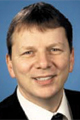 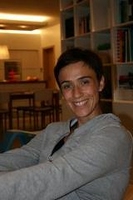 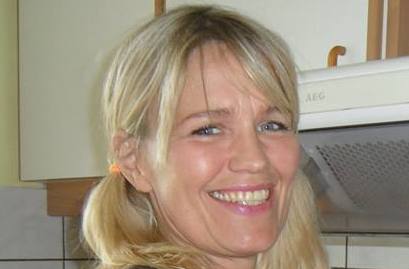 Fjármál, húsnæði & fl.
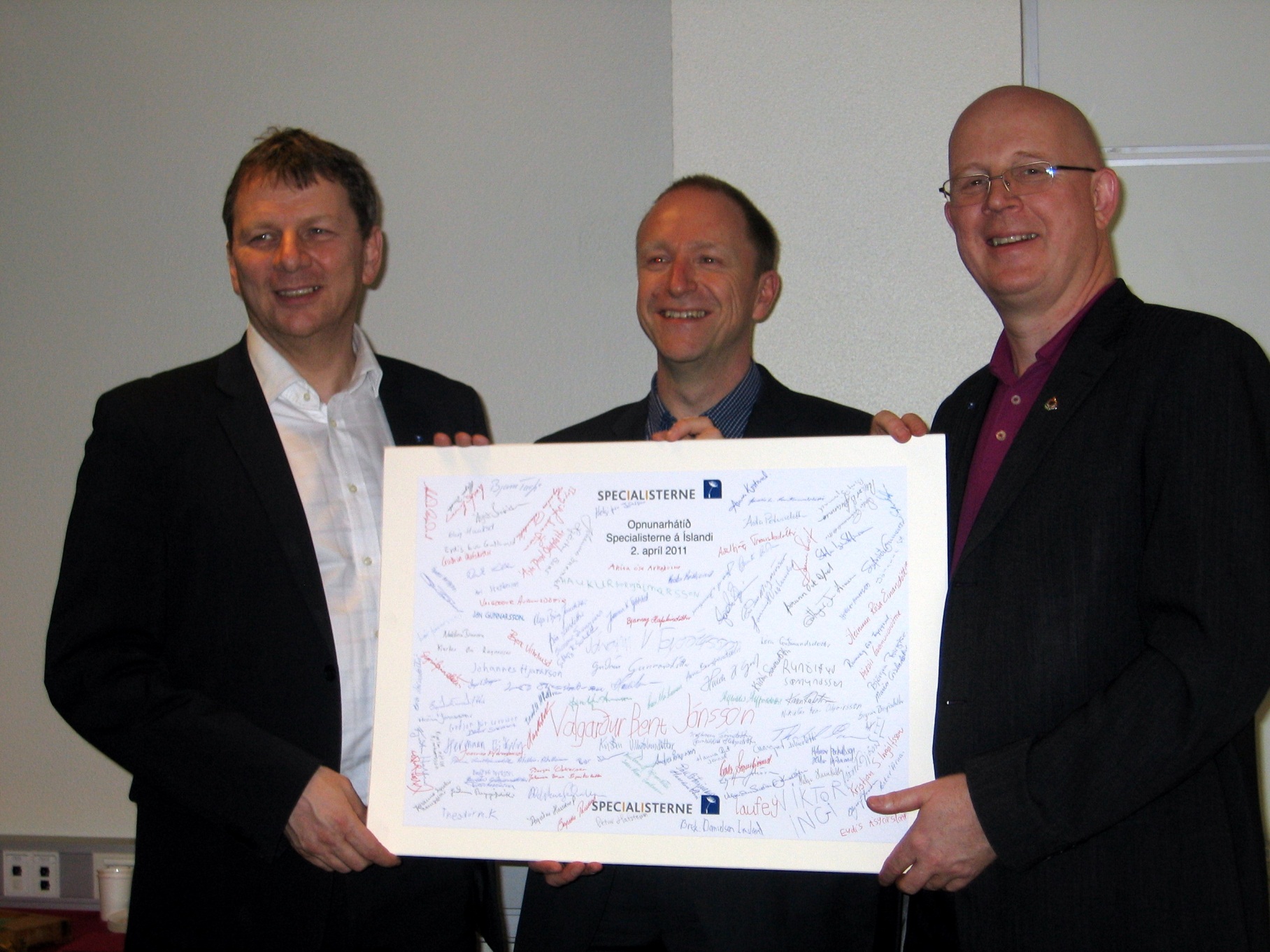 Húsnæði í Síðumúla 32 – opnað 
	formlega 2. apríl 

Tölvur, húsgögn og annað sem þarf til að 
	opna skrifstofu fékkst gefins

Líkamansrækt og aðgengi að mötuneyti

Styrkur frá Leonardo, VIRK, Velferðaráðuneytinu auk samnings við VMST

Almennt mikil velvild fyrirtækja til okkar verkefnis
Væntingar í upphafi
Skapa sem flest störf í tæknigeiranum 


Hafa yfir að ráða hópi af ráðgjöfum sem hægt væri að “selja” í vinnu


Geta rekið Specialisterne með 2 – 4 launuðum starfsmönnum, fyrir okkar skjólstæðinga
.
Atvinnutækifæri - framtíðin
Vinna hjá Reykjavíkurborg, Vistor, Parlogis, Tölvulistanum, Endurvinnslunni, LSH o.fl

Byrjar með starfsnámi – framistaðan metin – launuð vinna

40% – 60% vinna fyrir hven og einn

Samningar við fyrirtæki um rekstrarstyrki

Samningar við fyrirtæki um styrki í formi atvinnutækifæra
Mats- og þjálfunarferlið
Viðtöl og eftirfylgni í 12-20 vikur
Kynning
4 dagar
Sérfræði-
starfsmat
1 vika
Lok og eftir-
fylgni
LEGO
Mindstorm
1 vika
Þjálfun
faglegrar
hæfni
4-5 vikur
Félagshæfni og starfs-
þjálfun,1-2 vikur
Starfsnám – 4-12 vikur
Mats- og þjálfunarferlið
4. ágúst 2011 byrjaði fyrsti hópurinn hjá okkur, sex einstaklingar

Í dag hafa verið rúmlega 50 einstaklingar hjá okkur í mats- og þjálfunarferli

Starfsþjálfun – eftirfylgni

Launuð störf
Mats- og þjálfunarferlið
Starfsmaður A byrjaði hjá Specialisterne þann 4. ágúst 2011

Atvinnulaus síðan 2009 – sótt námskeið í upplýsingatækni hjá VMST

Menntun: lauk námi af tölvubraut Iðnskólans í Reykjavík

Síðan í október er A í starfsþjálfun á tölvuverkstæði

Samningur um 50% starf frá mars 2012

Framfarir hjá A í mats- og þjálfunarferlinu
Mats- og þjálfunarferli
Starfsmaður B byrjaði einnig þann 4. ágúst 2011 hjá Specialisterne

Félagslega mjög fær – býr einn og sér um öll sín “mál” sjálfur

Menntun: lauk Diplomanámi Í KHÍ

Skýr sýn á eigin styrkleika/veikleika

Starfsþjálfun hjá tölvufyrirtæki í 10 vikur 

Launað starf hjá tölvufyrirtæki frá apríl 2012
Mats- og þjálfunarferli
Starfsmaður C byrjar hjá Specialisterne miðjan september 2011

Menntun: Stúdentspróf ásamt því að hafa lokið nokkrum einingum í tölvunarfræði við HÍ

Atvinnulaus síðaðstliðin ár

Félagslega einangraður

Félagsfærni mjög slök

Starfsþjálfun í húsnæði Specialisterne
Mats- og þjálfunarferli
Starfsmaður D byrjar hjá Specialisterne þann 12. janúar 2012

Menntun: “meira prófið”

Starfsreynsla: byggingaverkamaður, dyravarsla, póstútburður o.fl.

Félagslega mjög fær – þarf aðstoð við að skipuleggja sig

Byrjaði hjá lyfjafyrirtæki í mars 2012

Launað starf  frá 1. maí 2012
Framtíðarsýn
Efla innra starf Specialisterne enn frekar:

Námskeið og fræðsla

Heilsuefling

Eftirfylgni við þá sem eru í starfi

Fylgd á vinnustaði þegar þörf er á

Viðhalda og endurnýja tækjabúnað reglulega

                                                Specialisterne er komið til vera